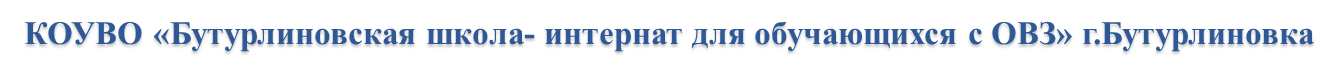 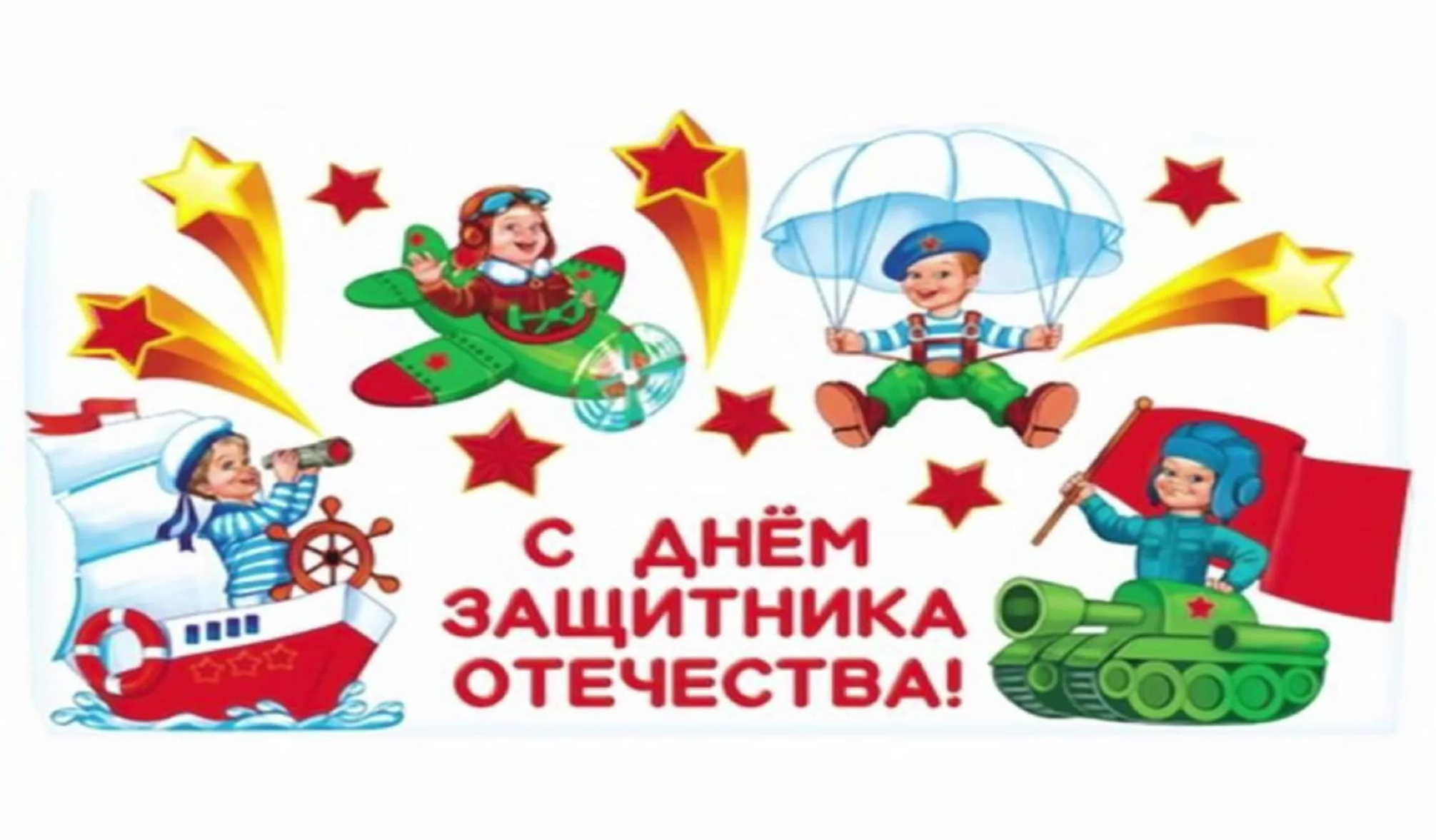 Презентацию подготовила:                     воспитатель Хайруллина А.Н
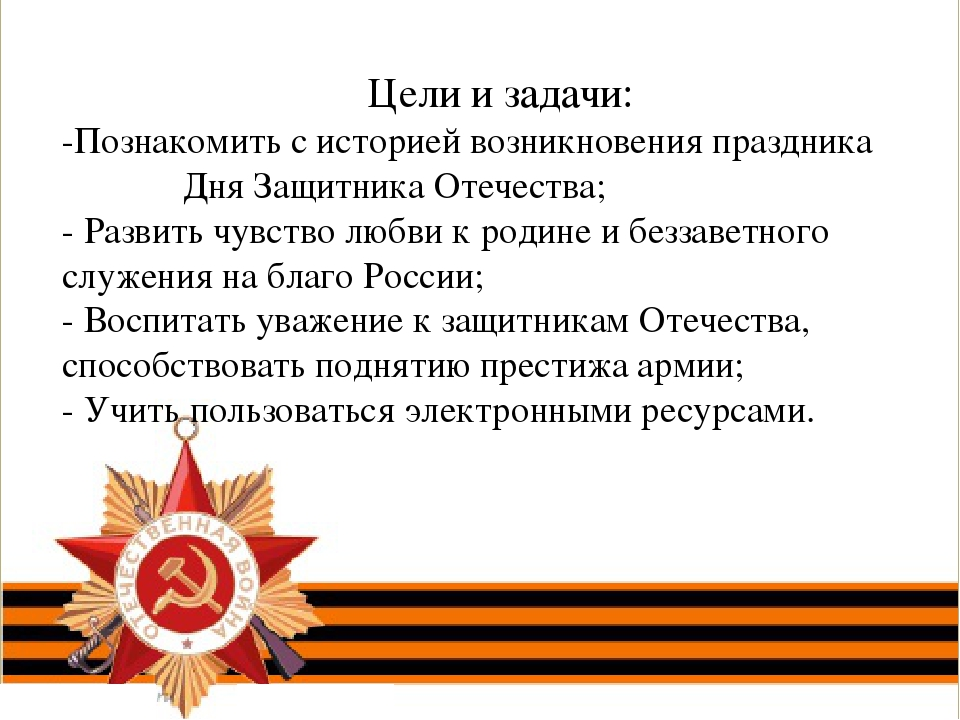 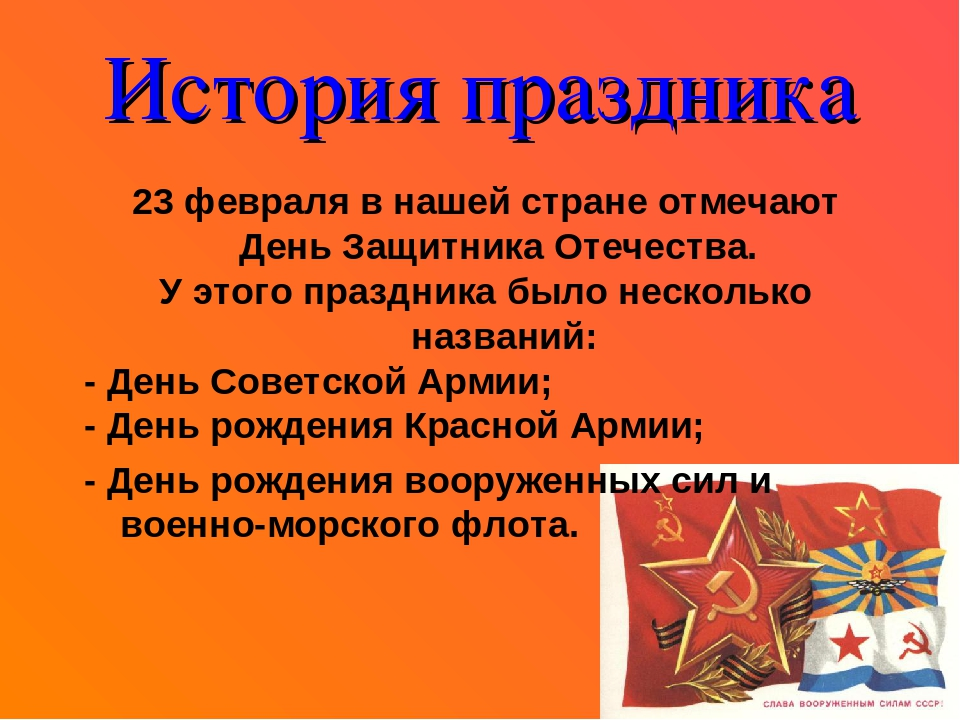 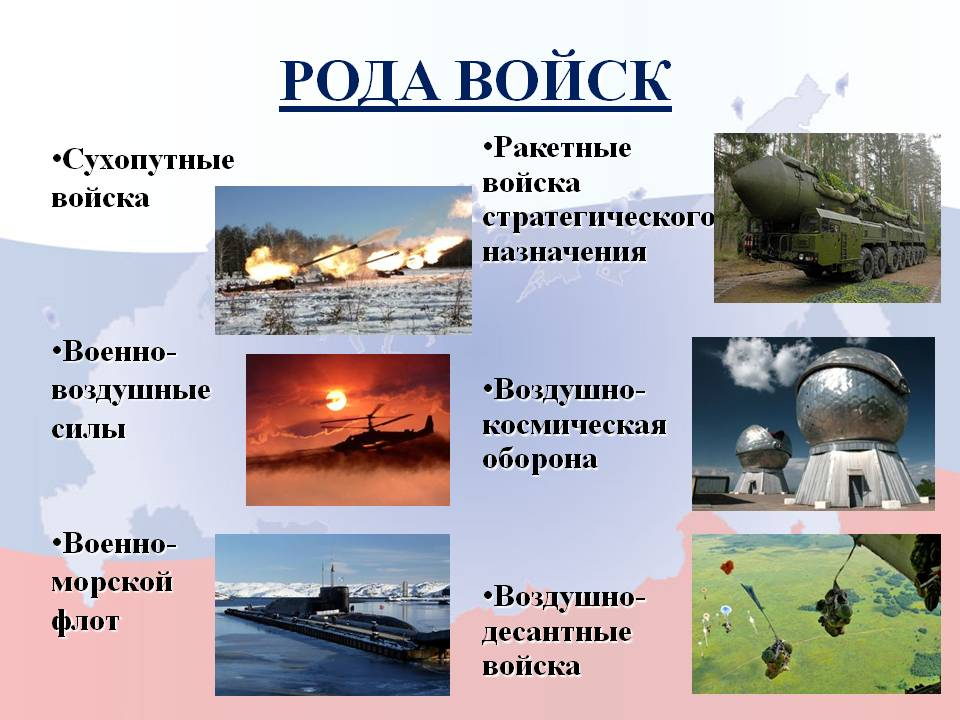 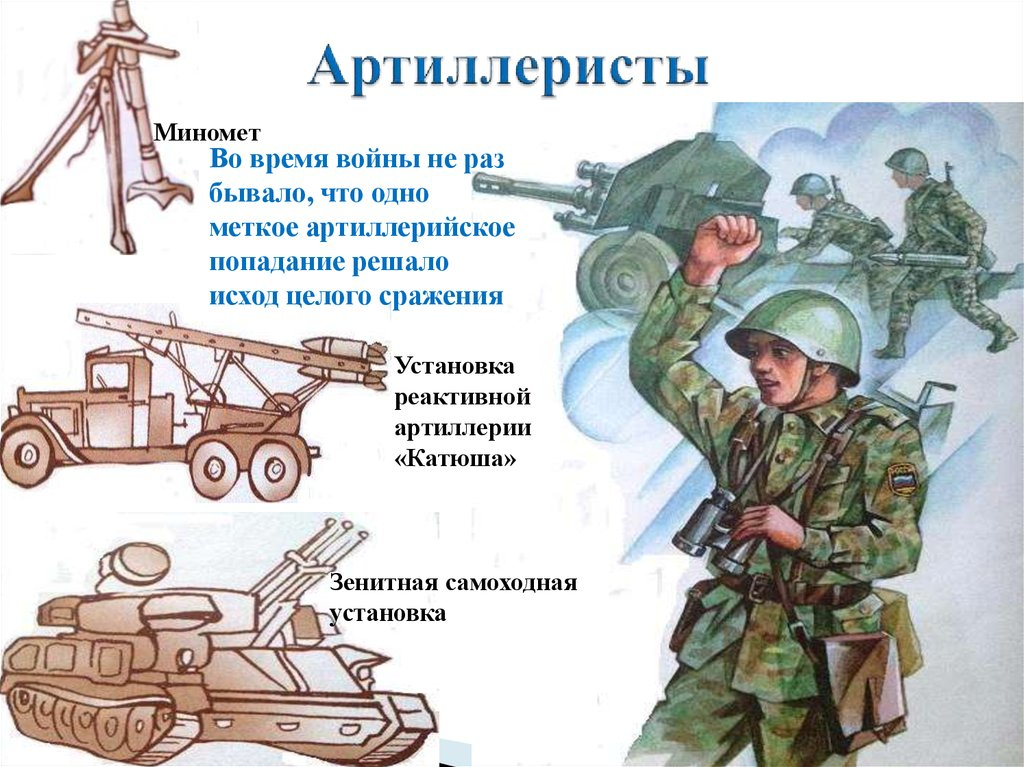 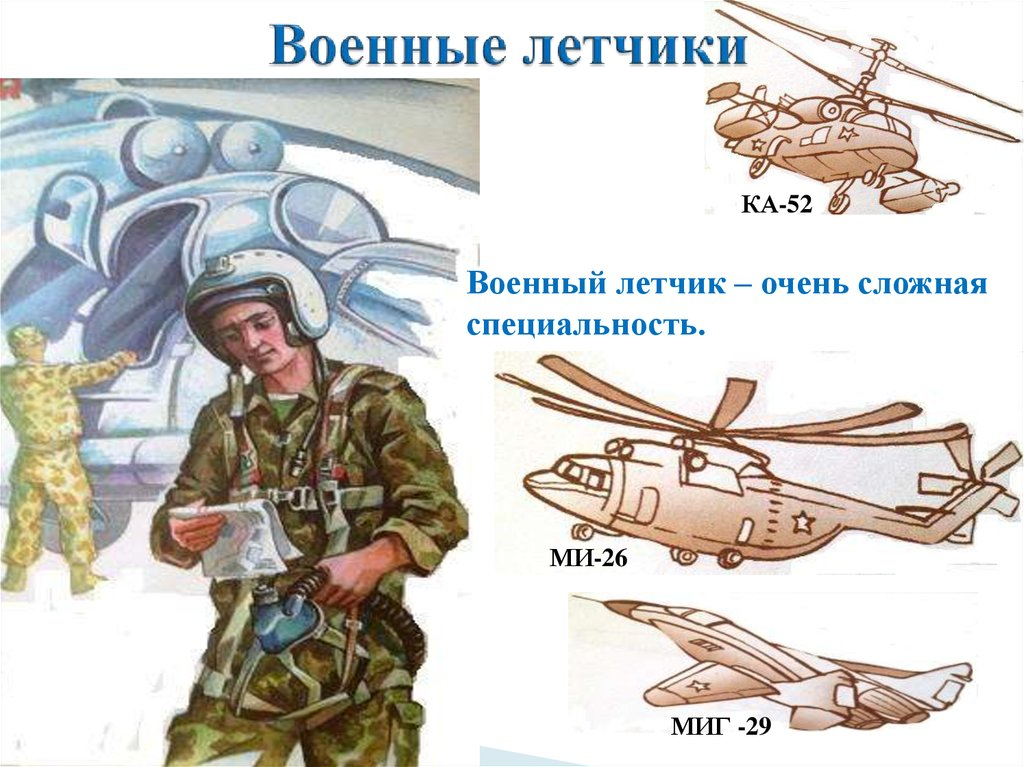 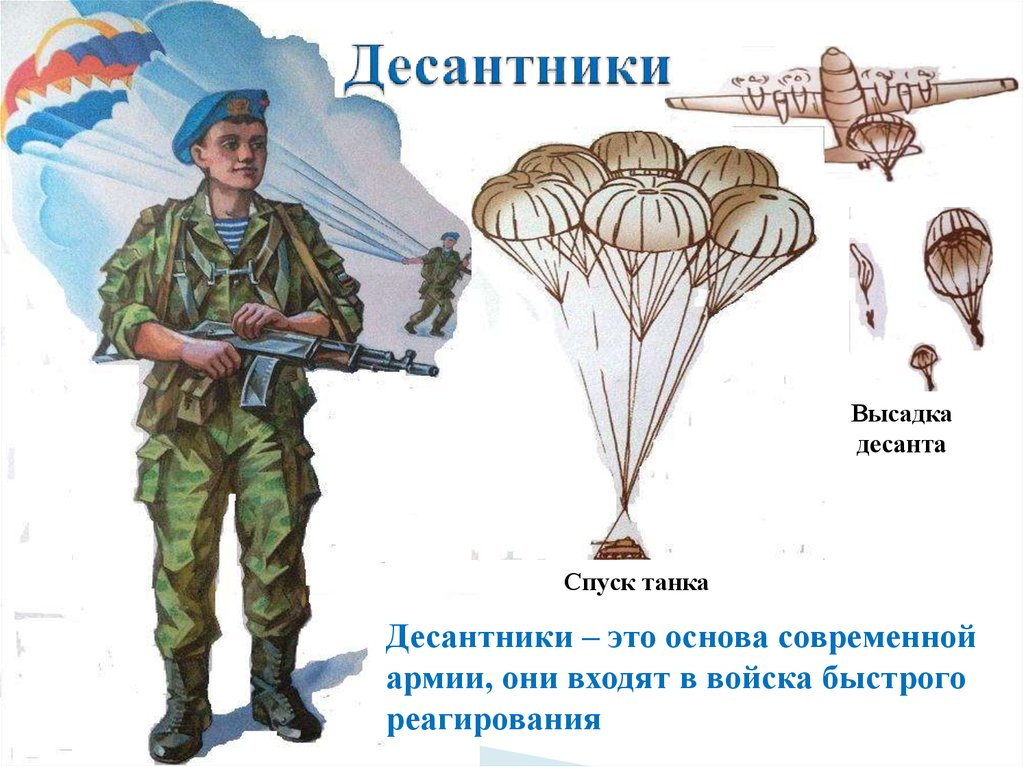 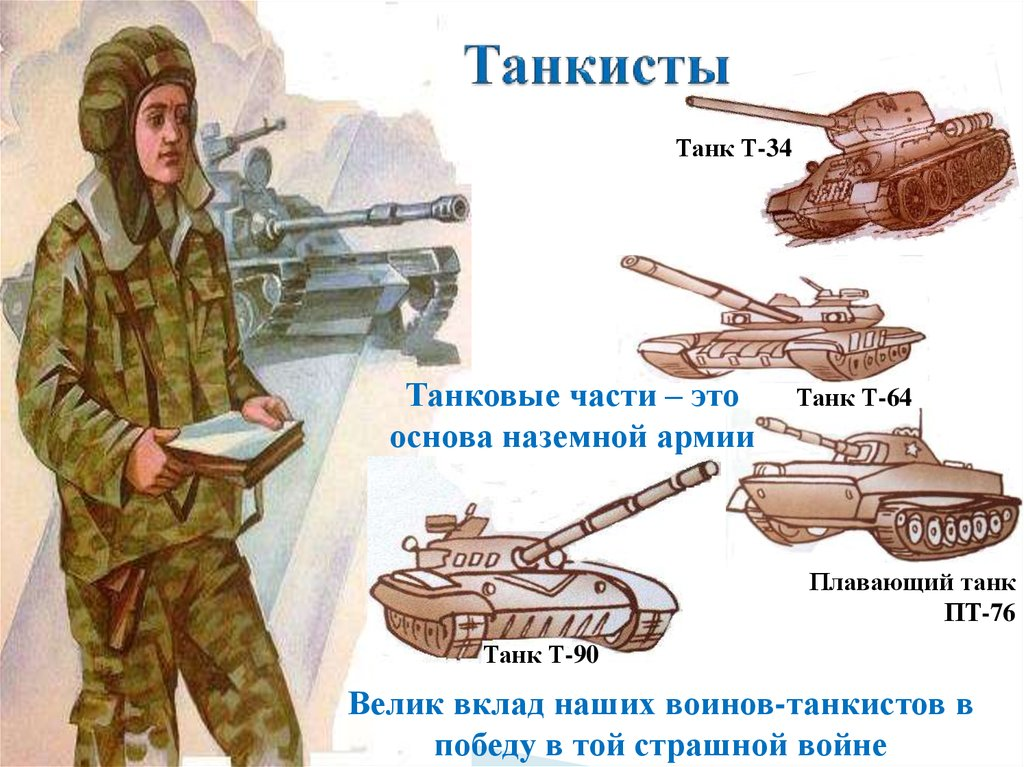 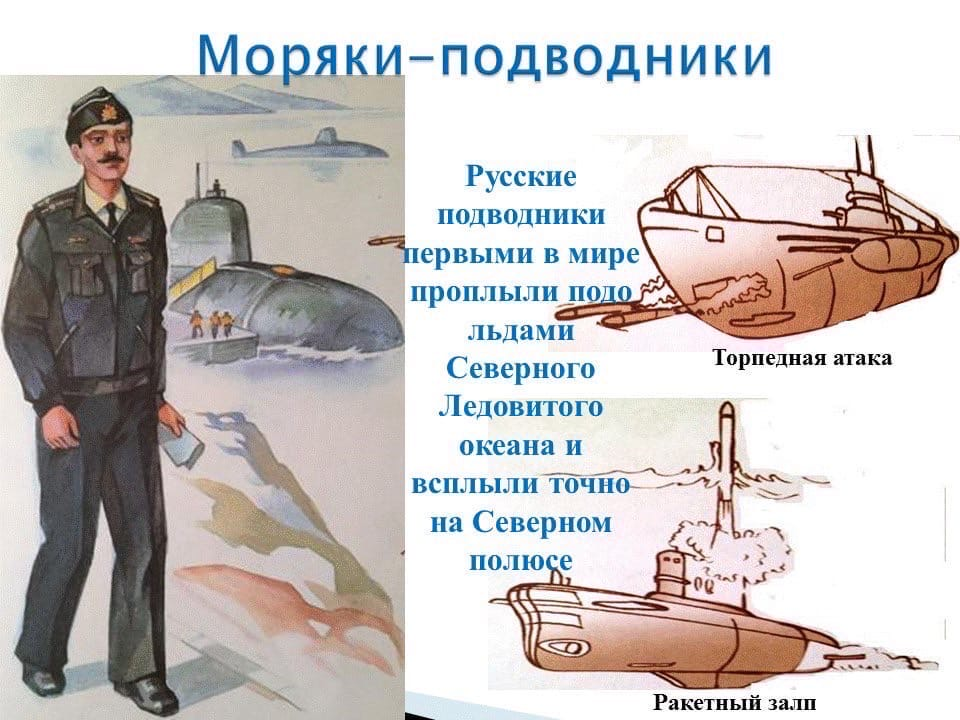 СПАСИБО ЗА ВНИМАНИЕ!
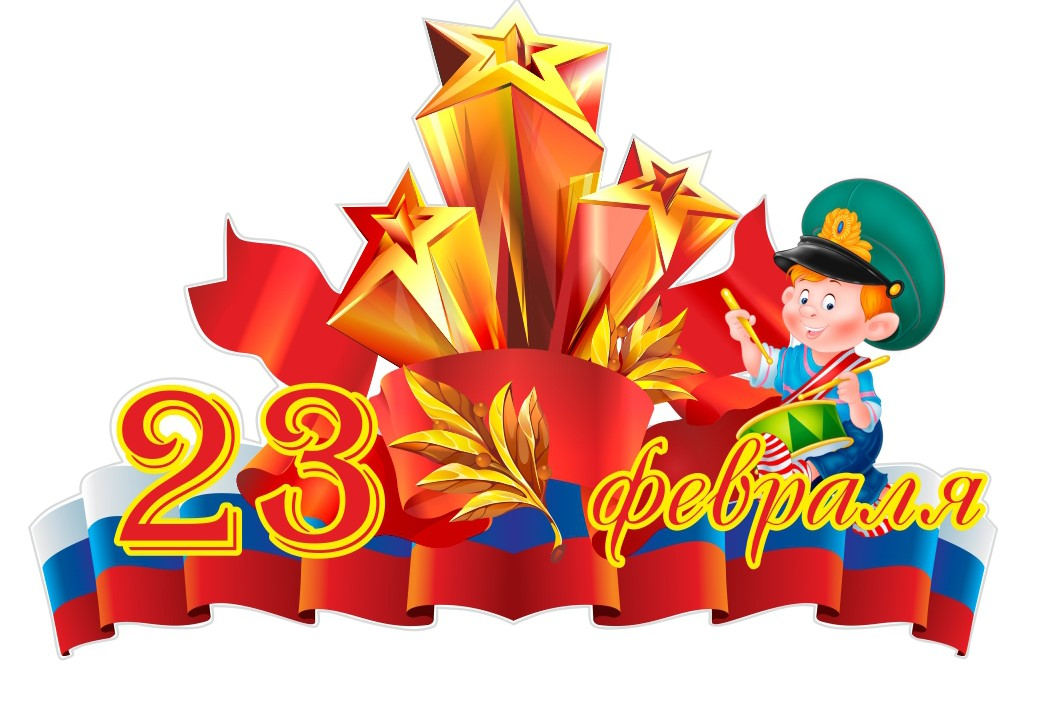